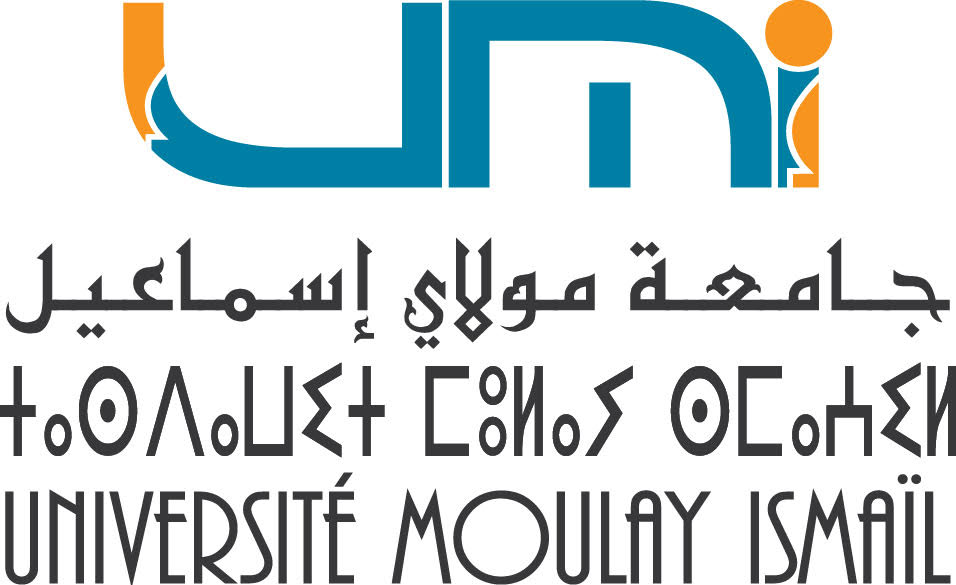 Sociologie de l’action collective
S 6
Prof : Khalid MOUNA
Département de sociologie 
FLSH
Sommaire
Action/collective
Qu’est-ce-que une action collective ?
Un débat et un paradigme
Une perspective historique
L’engagement
Action collective et représentations des acteurs
La régulation
La règle et la régulation
Les conditions de l’action collective
Le paradoxe d’Olson. Vers une analyse utilitariste
Le concept de passager clandestin
L’action collective au prisme de ‘économie morale
L’action collective comme action asymétrique et hétérogène
Conclusion
Action/collective
Qu’est-ce-que une action collective ?
L’action collective dépend essentiellement des caractéristiques de chaque société, ainsi que des groupes qui la forment. 

au sens large, l'action collective est une action coordonnée par plusieurs individus.

au sens strict, elle s’agit d’une une action volontaire combinant la participation de plusieurs individus dans le but de faire triompher un intérêt ou une cause.
Un débat et un paradigme
La notion de mouvement social s'est imposée comme catégorie d'analyse en rupture avec la théorie du comportement collectif telle qu'elle est développée par l'Ecole de Chicago. 

En s'appuyant sur des outils explicatifs empruntés de la psychologie et à la psychanalyse, Robert Park a étudié les logiques des interactions individuelles, et la dimension affective et culturelle des engagements collectifs.
Park revient sur les études de la Révolution Française et la Commune de Paris : Taine, Laschi, Van Ginneken... 

La théorie des actions irrationnelles telle que la défendait Le Bon soulignait le caractère primitif des foules, leur adoration des idoles et leur incapacité à raisonner et à juger. 

L’étude de Park a remplacé la notion de foule par celle de la masse.
Une perspective historique
Les années 1960 ont connu l'abandon presque total de la problématique des comportements collectifs, avec l'émergence de nouvelles formes d'action collective : des mouvements menés par les minorités qui revendiquent l'égalité, s'appuyant sur le droit civiques…
Le paradoxe d’Olson. Vers une analyse utilitariste
« Mais mes passions…ne doivent pas être confondues avec mes intérêts. La satisfaction que je peux éprouver à manifester ma réprobation à l’égard du mauvais gouvernements… ne doit pas être confondu avec un calcul rationnel de ce que j’y gagne » (paradoxe de Olson)  (Reynaud J-D p71).
Les passions nous dit Olson, ne sont pas une base solide et durable pour l’action collective.
 deux stratégies principaux pour le succès d’une action collective nous dit Olson. 1 : Ceux qui la conduisent peuvent essayer de lier la production de biens collectifs avec celle de biens non collectifs.
2 : La deuxième stratégie consiste à user de contrainte pour supprimer le paradoxe des choix rationnels. Cette contrainte peut être consentie, et même de la façon la plus démocratique (exemple le référendum).
Olson essaye de montrer que l’action collective ne peut se passer de contrainte sociale.
 La production des biens collectifs ne se produit pas parce que les acteurs connaissent l’utilité de ce biens. 
Ce sont les règles sociaux (normes, valeurs…) qui permettent à un groupe latent/caché de devenir un groupe actif, qui conditionnent la défense d’intérêts collectifs.
Le concept de passager clandestin
Un groupe d’individu peut parfaitement être conscient de la nécessité d’une action collective, sans la produire. 

 L’action collective peut permettre en effet d’obtenir des biens publics (augmentation de salaire par exemple), mais malgré qu’elle soit avantageuse, l’action collective n’aura pas lieu. 

Il ne suffit pas que des individus aient un intérêt commun pour qu’ils agissent ensemble pour l’atteindre.
Un individu peut agir en vertu d’ambitions sociales, et non pas uniquement économiques.

Le concept du passager clandestin est beaucoup plus pertinent dans des groupes de taille supérieure.

Dans ces groupes aucun des membres n’ait assez de poids pour influencer de façon significative le cours des événements au sein du groupe.
Devant ces actions organisées par les minorités pour freiner leur aliénation, les théories de l'irrationalité ont abandonné en laissant la place aux théories de l'action rationnelle (Olson) et aux théories de la mobilisation des ressources.
Réseaux sociaux
Avec la contextualisation (économique, politique, etc.), les années 1980 a connu la naissance d’une sociologie culturelle.

C’est l'émergence des outils de terrain qui sont devenus les moyens des enquêtes et de construction du sens : les récits d'acteurs et les récits de vie pour comprendre l’action collective.
Charles Tilly est à l'origine du concept de « répertoire d’action collective », il montre comment les mouvements sociaux ont recours à des actions prédéfinies, institutionnalisées et « routinisées ». (Dictionnaire des mouvements sociaux, 2009).

Doug MacAdam mobilise la notion de structure des opportunités politiques (SOP) « political opportunity structure », il met en avant le contexte politique comme catalyseur ou répresseur des mobilisations.
Les nouveaux mouvements sociaux
Les NMS se caractériseraient par une rupture avec les conflits sociaux classiques. En suivant Erik Neveu (Sociologie des mouvements sociaux) 4 points justifient cette nouveauté :
Les formes d’organisation et d’action : les NMS manifestent une défiance envers avec la centralisation des partis et syndicats souvent jugés trop bureaucratiques. 
Les valeurs et revendications : les conflits sociaux classiques portaient sur ce qu’est économique, (salaire…), alors que les NMS revendiquent moins ce qui est matériel, pour focaliser sur ce qu’est symbolique. Ex : les mouvements homosexuels, sans papier etc.
Le rapport au politique : ce type de ces mouvements sont souvent méfiants voire réfractaires envers les organisations politiques, considérées comme compromises.
L’identité des acteurs : tandis que les « anciens » mouvements se référent à une unité et conscience de classe. Les NMS se définissent par rapports à des critères souvent plus culturels qu’économiques.
Les « nouveaux mouvements sociaux » traduisent l’émergence de conflits nouveau, avec la recherche de la reconnaissance sociale.
Ils donnent une place importante au symbolique des conflits sociaux. 
Les mouvements sociaux sont en effet producteurs d’identité non seulement parce qu’ils s’appuient sur des intérêts communs mais aussi parce qu’ils sont producteurs d’un sentiment d’appartenance collective. Exemple : un groupe de voisins de quartiers se mobilisant à l’occasion d’un contentieux avec la mairie ou l’école municipale peut par exemple aboutit à la création d’une association de défense des intérêts du quartier, renforçant ainsi le sentiment d’appartenance à un groupe.
A Touraine et les MS
Alain Touraine se donne pour but de repenser la dynamique de l'histoire et la capacité d'action des individus ; pour lui, la société serait capable d'agir sur elle-même. C'est ce qu'il explique par son concept d'historicité. Il le décrit comme la « capacité d'une société de construire ses pratiques à partir de modèles culturels et à travers des conflits et des mouvements sociaux. »
Il existe trois dimensions de l'historicité :
L'accumulation des actions produites, des objets, de tout ce qui peut se cumuler. Cela peut être une accumulation de capital au sens économique du terme, ou encore de culture.
La représentativité du mode de connaissance, de la culture.
Un modèle de connaissance, et donc une représentativité de la créativité, de l'attrait pour l'innovation, ou au contraire pour la tradition.
On voit alors que nos sociétés modernes possèdent une forte historicité car elles ont énormément accumulé divers objets, mais aussi parce que la créativité s'est progressivement accrue. Ainsi les sociétés se sont construites au fur et à mesure des évolutions, en se fondant sur leurs propres bases.
Alain Touraine a consacré une grande partie ses recherches au monde ouvrier et à la nouvelle société industrielle. Il a analysé les transformations des systèmes de production et les syndicats ouvriers.
A. Touraine attire l'attention sur deux notions que sont l'action sociale (relative aux acteurs) et les mouvements sociaux (qui concernent leur changement). A partir de ces notions, il définit les faits sociaux par l'objet de leur action, et par la signification que les acteurs lui donnent.
Il définit le mouvement social comme une action collective des individus en vue d'un changement social ; cette action est destinée à contrôler les orientations sociales de leur environnement. C'est le dépassement du mouvement contestataire du groupe, et la mise en cause du pouvoir et de sa domination.
Pour être considéré comme un mouvement social, le phénomène doit reposer sur trois principes :
L'opposition des acteurs envers d'autres acteurs.
La totalité de l'objet de revendication ; l'objet ne repose donc pas sur des volontés particulières.
L'identité particulières des acteurs
L’engagement
La question du sens focalise sur comment des intérêts se regroupent-ils pour pouvoir former une action collective ? 
Il n’y a pas seulement le rapport coût-avantage, car les acteurs agissent à partir du sens (au sens culturel du terme) qu’ils donnent à l’action.
 Comment les individus s’engagent pour une action ?
Le principe de cette approche est fondé sur l’idée qu’« il n'y a pas de ‘conflit social' sans un ‘champs culturel' qui soit partagé par tous les différents acteurs » (p. 418) (Daniel Cefaï)

L'action collective comme action rationnelle doit désormais être envisagée avec d'autres logiques comme celle de solidarité, de légitimité, de liberté, etc.
Cadrage
Le cadrage part du principe de construction du sens.

Un concept largement ignoré par par la littérature des mouvements sociaux jusqu’au milieu des années 1980.

« Les chercheurs n’envisagent pas les mouvements sociaux simplement comme porteurs d’idées et de significations disponibles qui reflèteraient des arrangements structurels, des évènements imprévus ou des idéologies existantes » (Robert D. Benford et David A. Snow)
Les acteurs sont considérés comme des agents signifiants activement engagés dans des activités de production et de reconduction du sens.
Ce concept de cadre est essentiellement inspiré du travail d’E. Goffman, ce qu’il nomme les schèmes d’interprétation.
On appelle « cadres de l’action collective » les produits de cette activité de cadrage. 
Les cadres donnent du sens à des évènements et à des situations, ils organisant l’expérience et orientant l’action. 
« Elle permettent de mobiliser des adhérents et membres potentiels, à obtenir le soutien de leurs auditoires et à démobiliser des adversaires » (cité par : Robert D. Benford et David A. Snow)
Contre-cadrage
Quand l’Etat ancticipe et définit une action pour réaliser les demandes de l’action ou du le mouvement, ou bien contre l’Etat va créer une « contre-révolution », une « agitation » et une « perturbation ».
Action collective et représentations des acteurs
Ces nouvelles approches mettent fin à l'ère des foules et de la masse et donnent plus importance à l'avènement.

Les individus rejoignent une action collective car: 
ils partagent les mêmes revendications et les positions. 
Ils partagent en particulier la condamnation d’une situation injuste, 
Ils imputent la responsabilité aux mêmes responsables, 
Ils percevaient les mêmes solutions à ces problèmes (l’influence de la représentation : William Gamson et David A. Snow).
L’action doit se produire à partir des valeurs partagées, crédibles et pertinents. 

La contrainte de la crédibilités impose de prendre en compte trois éléments pour réussir une action collective :  
Diagnostic de la situation
Proposition de la solution
Respect des croyances du groupe engagé dans l’action
La régulation
La régulation : les acteurs font leurs choix à partir d’un jeu. Le jeu comporte d’une part la pression mais aussi la négociation.

« Les règles sont incertaines et réversibles. Non seulement parce que les règles effectives différents des règles explicites ou officielles. Mais parce qu’elles peuvent se déformer, se corriger selon le cas, s’adapter à des situations nouvelles. Et surtout parce qu’elles sont directement objet de pression, de contre pression, de négociation » (Reynaud J-D).
« L’acteur ne joue pas seulement dans le système, mais aussi avec le système. 

Les règles du jeu, incomplètes et provisoires, ne sont pas seulement le résultat des stratégies passées, mais aussi l’objet des stratégies en vigueurs.

Les règles deviennent l’objet principal de l’action des acteurs, et l’étude de leur nature et de leur formation l’objet principal de l’analyse » (Reynaud J-D, p13)
Exemple
La règle et la régulation
On ne peut pas parler d’un système social, puisque la logique de l’action montre qu’il n’existe pas un seul modèle, il existe des systèmes et quasi-système qui définissent l’ensemble de la société.

L’action collective ne fonctionne pas uniquement à partir d’un sens, et une cohérence des actions.
Nous prenons l’exemple d’un marché, et on définit un produit comme étant un bien rare. Le comportement rational de la part de l’acheteur et du vendeur va pratiquement de lui-même. L’offre et la demande à partir d’un produit rare définit la relation d’interaction entre vendeur et acheteur. Mais une fois la pénurie intervient dans le marché, le fonctionnement normal du marché est entravé, on voit apparaitre des actions qui relèvent des formes clandestines et déviantes.
La règle est une contrainte et non une habitude, et l’action collective nait de l’association que nous partageons avec les autres.

Il n’est pas nécessaire, comme le croyait Durkheim, de poser une conscience comme lieu des règles. Il faut plutôt analyser la manière dont se créent, se transforment ou se suppriment les règles, c’est-à-dire les processus de régulation.
La régulation se passe d’une conscience collective, équivalent social du souverain absolu chez Hobbes. 

La règle se produit dans l’échange, et l’échange crée le réseau est assure la cohésion, et non les liens affectifs qui autorisent l’échange.
- L’élaboration des règles nous apparaît comme un enjeu social. 
- Elle peut être, elle est même souvent disputée entre différents groupes. 
- Elle peut donner lieu à des conflits, parfois ouverts, parfois même violents, parfois institués, parfois cachés.
Le conflit peut porter non seulement sur l’application de la règle, mais aussi sur sa constitution même. 
La règle est bien un fait social par excellence, mais à condition d’ajouter que l’activité de régulation est un enjeu social.
Les règles sont à la base de tout système social, ils ne peuvent donc pas se réduire à des interactions entre individus, à partir de leurs goûts, et de leurs préférences, de leurs intérêt ou de leurs passions. 
Les règles ne se réduisent pas à des habitudes, elles comportent bien une contrainte, extérieurs aux décisions individuelles et qui pèse sur elles.
Les conditions de l’action collective
On peut dire que l’action collective se produit à partir de quatre conditions : 
pression, 
calcul 
Intérêts
Il est primordiale de comprendre l’imbrication du culturel et du politique dans la fabrique de l’action collective. Exemple la non reconnaissance de l’identité amazighe est à la base d’une revendication culturelle et politique. 

En ce sens le mouvement amazigh se rapprocherait des mouvements régionalistes définis comme « nouveau mouvement social »
L’action collective comme action asymétrique et hétérogène
Les actions collectives sont loin de se développer à partir d’une pensée rationnelle/intérêts. 

Les difficultés qu’elles rencontrent ne sont pas liées à la lâcheté ou l’aveuglement des individus, mais plutôt à la réalité du paradoxe.
Le paradoxe d’Olson peut être dépassé. La multiplication des réseaux de solidarité ont joué un rôle dans l’intensité des actions collectives. 

Collective veut dire « une action rassemblant différents types de forces qui sont associées précisément parce qu’elles sont différentes » (Latour p 107)

Autrement dit l’action collective exige une certaine asymétrie et hétérogénéité.
L’action collective va s’appuyer sur ressources communautaires qui sont à sa disposition. 

Les intérêts sont clairs une fois l’action collectives existe. Mais parfois les intérêts dépendent de l’action, ils émergent et orientent l’action.

Les règles d’action collective ne sont pas le résultat d’une analyse déductive, mais d’un construit social.
Action collective comme lieu d’émotion
McAdam (1988) souligne l’intensité des liens émotionnels qui se sont construits au travers des expériences à haut risque.
 Jasper (2005) s’interroge sur la capacité des mouvements sociaux à transformer des visions intuitives en propositions et idéologies explicites, par exemple la transformation de la peur ressentie face aux projets d’implantation d’une usine nucléaire en une idéologie d’opposition à l’énergie nucléaire.
Jasper (2005) et Goodwin (1997) développent la notion de « culture émotionnelle » d’un mouvement social. 

Jasper parle d’« émotions réciproques » et Goodwin d’« économie libidinale » du mouvement, expressions qu’ils définissent comme l’ensemble des émotions que les membres ressentent l’un vis-à-vis de l’autre et à l’égard de l’extérieur.
Dans un ouvrage de synthèse des théories de l’action collective, Cefaï (2007) souligne qu’aujourd’hui, la plupart des chercheurs insistent sur la portée cognitive des émotions, sur leur rationalité pratique ; ainsi, elles rendent désirables des objectifs et détestables des ennemis.

 Les émotions soutiennent des identités collectives, elles donnent de l’énergie pour se battre et elles maintiennent la cohésion entre les combattants.
Triangle action collective (source : D. Van Dam et al 2012
Conclusion
Collectif désigne « le projet consistant à assembler de nouvelles entités qui n’ont pas encore été collectées et dont il est évident, pour cette raison, qu’elle ne sont pas faites d’un matériaux social » (Latour 107) 

L’action collective à pour condition une régulation commune.

La mauvaise méthode consiste à vouloir analyser les ressorts d’un groupe social à partir des intérêt collectives/ou origines…

Les règles sont inventées dans le projet qui définit les intérêts collectifs à défendre.

L’importance des émotions dans la compréhension du monde et dans l’action sur celui-ci
Articles pour lecture
Fassin D., 2009, «Les économies morales revisitées», Annales. Histoire, Sciences sociales, 64, 6:1237-1266, disponible sur Internet (https://www.cairn.info/revue-annales-2009-6- page-1237.htm) le 22 janvier 2017. 
Linn R., 2011, «“Change within Continuity”: The Equity and Reconciliation Commission and Political Reform in Morocco», The Journal of North African Studies, 16, 1:1-17, disponible sur Internet (doi:10.1080/13629380903326825) le 22 janvier 2017. 
Loudiy F., 2014, Transtional Justice and Human Rights in Morocco. Negotiating the Years of Lead. New York, Routledge. 
Rousseau C., F. Crépeau, P. Foxen et F. Houle, 2002, «The Complexity of Determining Refugeehood : A Multidisciplinary Analysis of the Decision-making Process of the Canadian Immigration and Refugee Board», Journal of Refugee Studies, 15, 1:43-70, disponible sur Internet (doi:10.1093/jrs/15.1.43) le 22 janvier 2017. 
Seddon D., 1986, «Riot and Rebellion: Political Responses to Economic Crisis in North Africa (Tunisia, Morocco and Sudan)», Discussion Paper, 196. Norwich, University of East Anglia, School of Development Studies. 
Thompson E.P., 1971, « The Moral Economy of the English Crowd in the Eighteen Century », Past and Present, 50:76-136, disponible sur Internet (doi:10.1093/past/50.1.76) le 22 janvier 2017.